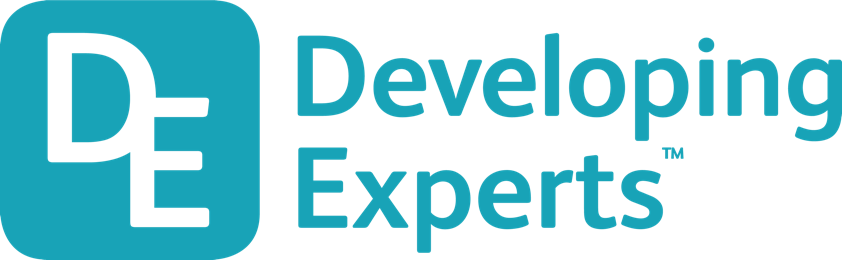 0001.01
Task
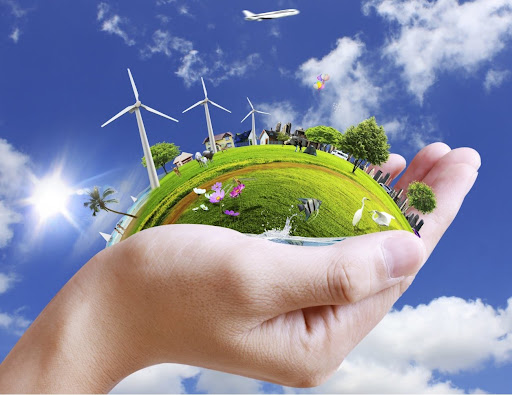 COP26-04_01
Explore the Paris Rulebook and how it impacts my daily life at school
Create your own Paris Agreement for your school, which everyone can buy into.